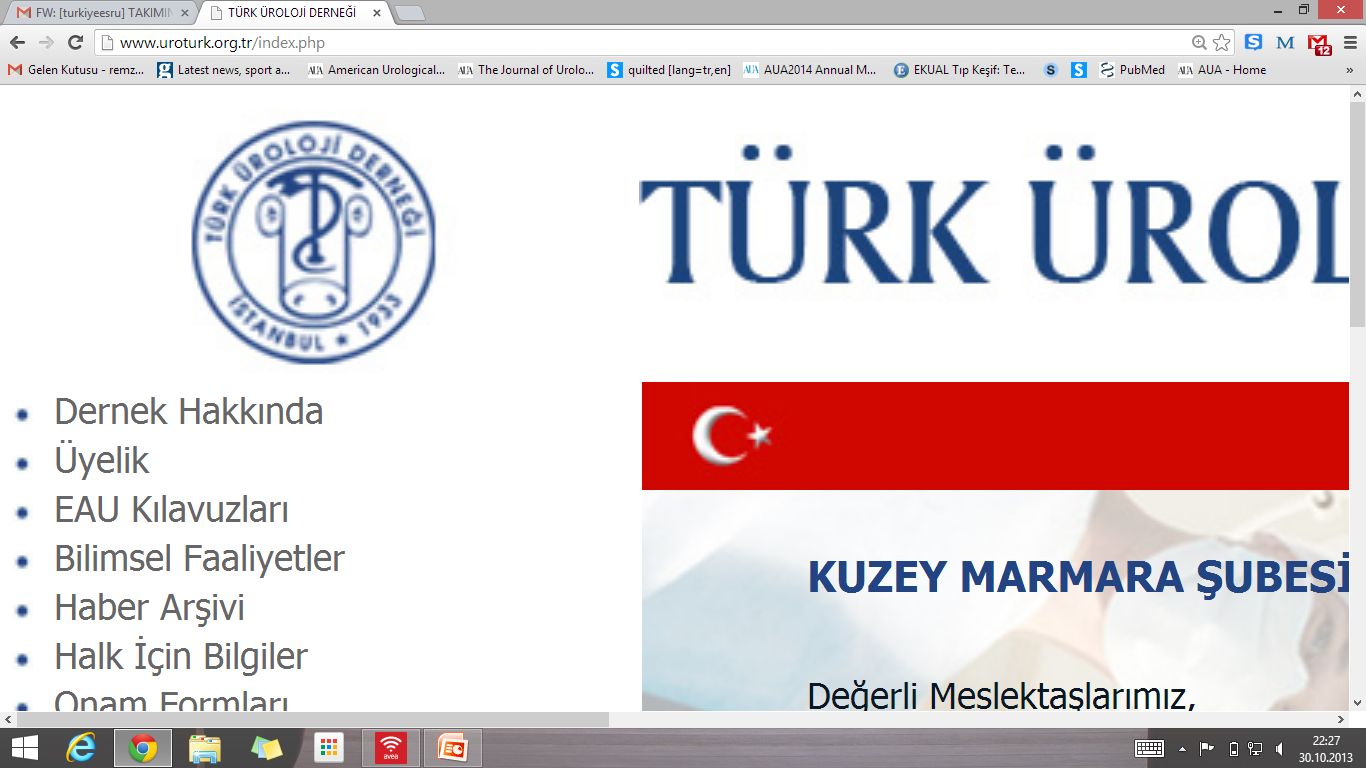 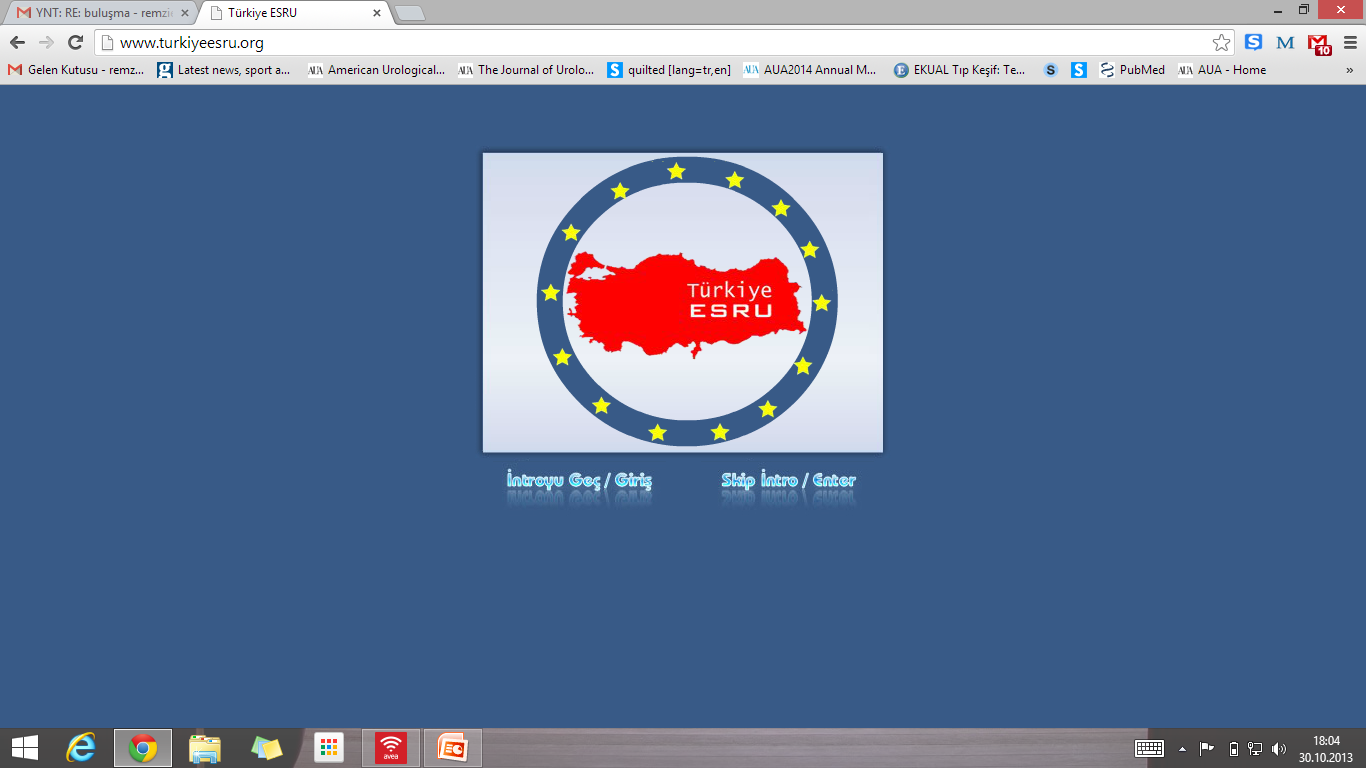 VAKA SUNUMLARI: RADYOTERAPİ UYGULANAN MESANE TÜMÖRLERİNDE GELİŞEN KOMPLİKASYONLAR
Dr. Zülfü SERTKAYA
VAKA 1
H. K. 
65 yaş
Kadın

Şikayet: Pıhtılı kanama
Hikaye: Mesane tm nedeniyle 5 cm’lik solid kitleye TUR-TM yapılmış.
Patoloji: T2 High Grade
Özgeçmiş: KOAH, KRY, HT ASA IV
Hasta operasyonu kabul etmiyor bu nedenle Radyoterapi+ Kemoterapi için yönlendirildi.

Hastaya yapılan radyoterapiden 1 yıl sonra pıhtılı yoğun kanama ve kanamaya bağlı anemi gelişmesi üzerine başvuruyor.
Hct: 27,3

Kreatinin: 1,74 ng/dL

TİT: Bol eritrosit, nadir lökosit

İKAB: Üreme olmadı
[Speaker Notes: BÖL]
Üriner USG: 
  
   Bilateral böbreklerde grade 2 parenkimal hastalık ile uyumlu görünüm, taş veya ektazi gözlenmedi.
    
   Mesanede hematom ile uyumlu görünüm mevcut.
Hasta hospitalize edilip, 3 yollu sonda takılarak, mesane irrigasyonu yapıldı

Allum toz ile yıkama sonrası kısmi yanıt alındı
[Speaker Notes: BÖL]
Hiperbarik oksijen tedavisine yönlendirildi.

Hiperbarik oksijen tedavisi ile 2 yıldır kanama yok.
[Speaker Notes: HİPERBARİK YERİ ETKİNLİĞİ]
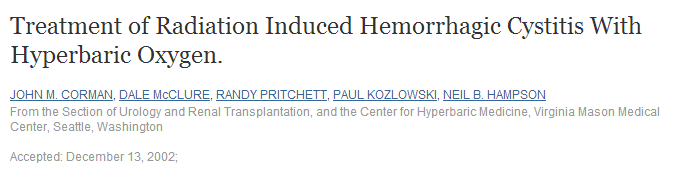 Hastanın kontrolleri sırasında sağ yan ağrısı, bulantı kusma ve genel durum bozukluğu şikayetleri ile başvuruyor.
Kreatinin: 7,24 ng/dL
TİT: eritrosit+, lökosit -

USG: Sağda Grade 3 ektazi, bilateral parenkimal hastalık ile uyumlu görünüm

Kontrastsız BT: Sağda Grade 3 hidroüreteronefroz tespit edildi, bilateral üreterlerde taş saptanmadı.
[Speaker Notes: açık]
DJ kateteri takıldı

Kreatinin değeri 2,1 ng/dL’ye geriledi

Hastaya 3 ay sonrasında tekrar değerlendirilmek üzere randevu verildi.
Hasta kontrolden çıkarak 2 yıl kontrollere gelmedi. 

İdrar yolu enfeksiyonu ve ateş nedeniyle başvuran hastanın unutulmuş DJ kateteri olduğu tespit edildi
Hastanın DJ kateteri çekildi.

Antibiyoterapi sonrası taburcu edildi.
VAKA 2
S.T.
60 yaş
Erkek

Şikayet: İdrarda kanama
Hikaye: Daha önce 2 kez TUR-MT operasyonu olan hasta idrardan kan gelmesi şikayetiyle tarafımıza başvurdu
[Speaker Notes: KANAMA SÜRESİ]
Hct: 29,7 
Kreatinin: 1,03 ng/dL

TİT: Makroskopik hematüri
İdrar kültürü: Üreme olmadı
PATOLOJİ:

13/03.2012 T1 High Grade

29/05/2012 T2 High Grade
ASA-IV
Hastaya sistektomi önerildi
Hasta yüksek risk nedeniyle ameliyatı kabul etmiyor.
RT+KT için yönlendirildi.

Son iki aya kadar şikayeti yok. (takipten çıkmış)
USG (07/01/14):
   Her iki böbrek boyutları  normal , konturları düzgündür. Parankim ve sinüs ekojeniteleri normaldir. Kortikomedüller ayrım net olarak yapılabilmektedir. Kalkül, kitle veya pelvikaliektazi izlenmedi.

   Mesanede sonda balonu mevcuttur. Lümende ekojen hematom ile uyumlu görünüm mevcuttur. Kitle ekarte edilemedi.
SİSTOSKOPİ:
  
   Lokal şartlar altında, üretra ve prostat doğal; mesane hematüri nedeniyle net olarak değerlendirilemedi
USG (11/03/14): 

Mesanede diffüz duvar kalınlık artışı ve lümene doğru uzanan en kalın yerinde 2x1 cm ulaşan heterojen solid lezyonlar saptandı. 

Lümen içinde sonda balonuna ait ekojenite saptandı.
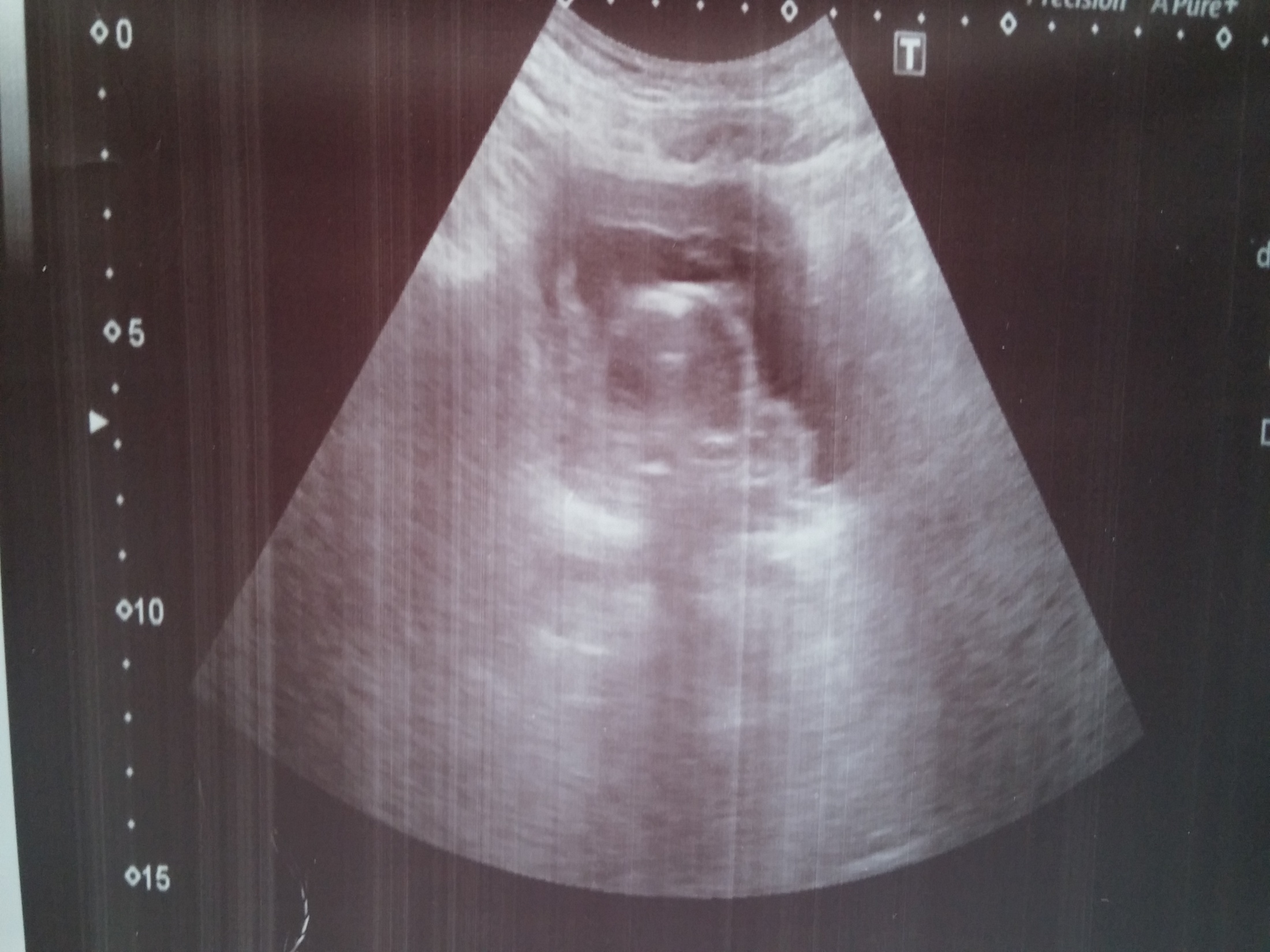 Allum toz ile yıkama Kısmi yanıt alındı ancak tam düzelme sağlanamadı.

Hiperbarik O2  EF % 30 olması nedeniyle  riskli görüldü, yapılamadı.
Şok RT Radyasyon Onkolojisi uygun görmedi.

İnternal iliak embolizasyonu Siyami Ersek KvGH’de denendi, ancak başarılı olmadı. İnternal iliak damarlar obstrükte ve çok sayıda kollateraller mevcut.
[Speaker Notes: Her seçeneği ayrı slaytlar halinde, açık, başlıklar bold olsun]
11/03/14:

Bilateral nefrostomi katateri  İşlem başarısız
Torakoabdominal BT (11/03/13):

Perivezikal yayılım (-),

Lenf nodu tutulumu (-),

Torakal tutulum (-)
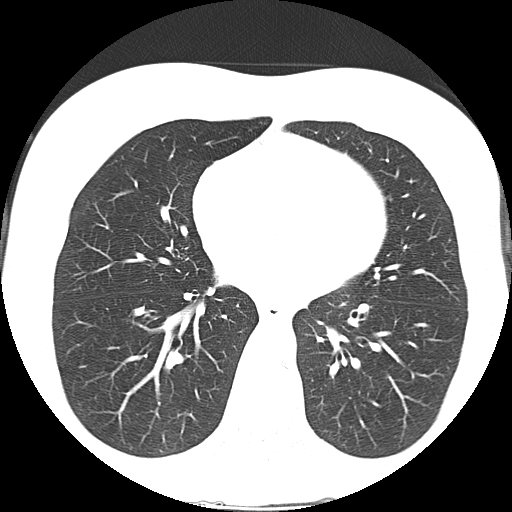 Yeni ASA skoru: ASA IV E
Hastanın ameliyat olmayı kabul etmesi üzerine, Radikal sistektomi+ Üriner diversiyon (ileal loop) ameliyatı yapıldı

Post operatif dönemde komplikasyon gelişmedi

Post op 9. gün hasta taburcu edildi
DİKKATİNİZ İÇİN TEŞEKKÜRLER